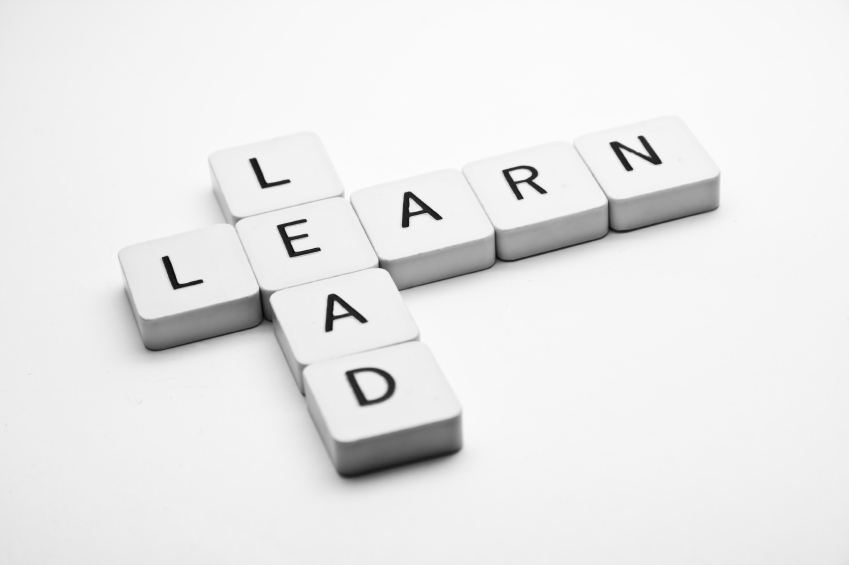 «Вчись керувати»
  Відео 2
Що таке лідерство ?
Вступ та
визначення
Що таке лідерство?
Що таке лідерство?

850 різних визначень
(Воррен Бенніс і Берт Нанус у книзі: «Лідери: Стратегії прийняття відповідальності»)
«Лідерство – це процес переконання або прикладу, за допомогою якого людина або лідерська команда спонукає групу до досягнення мети, що стоїть перед лідером або яку поділяє лідер і його або її послідовники.» (Джон В. Гарднер,                          «Про лідерство», с. 186)
 
«Лідерство – це вплив, здатність однієї людини впливати на інших.»
(Освальд Сандерс , «Духовне керівництво»)
«Лідерство над людьми здійснюється, коли людей з певними мотивами та цілями мобілізують, вони конкурують або конфліктують з іншими. Мобілізують інституційні, політичні, психологічні та інші ресурси, щоб пробуджувати, залучати та задовольняти мотиви послідовників».
(Джеймс МакГрегор Бернс, "Лідерство")

«Християнський лідер – це той, кого Бог покликав керувати; він веде інших за допомогою Христа, виявляючи характер, схожий на Нього, та демонструє функціональні компетенції, що дають змогу ефективно керувати». (Джордж Барне ,                            «Лідери про лідерство»)
«Головне завдання керівництва – це впливати на Божих людей для досягнення Божих цілей.»
(Роберт Клінтон, «Формування лідера»)
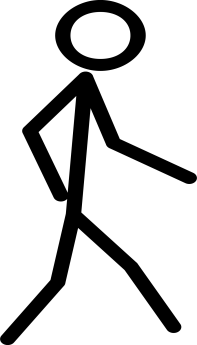 Лідер
Культура
Місія організації
(Місіонерська заява)
Видимі
елементи
культури
Ритуали (звичні дії)
Історія
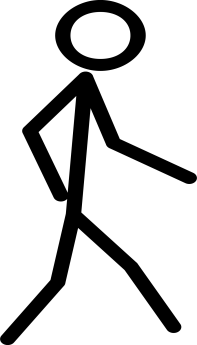 Географічне
розташування
Правила
Лідер
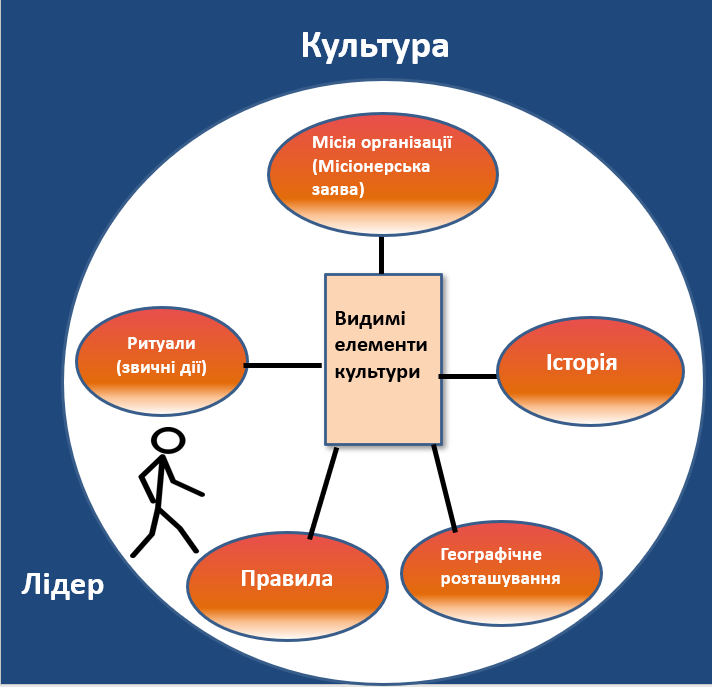 Культура
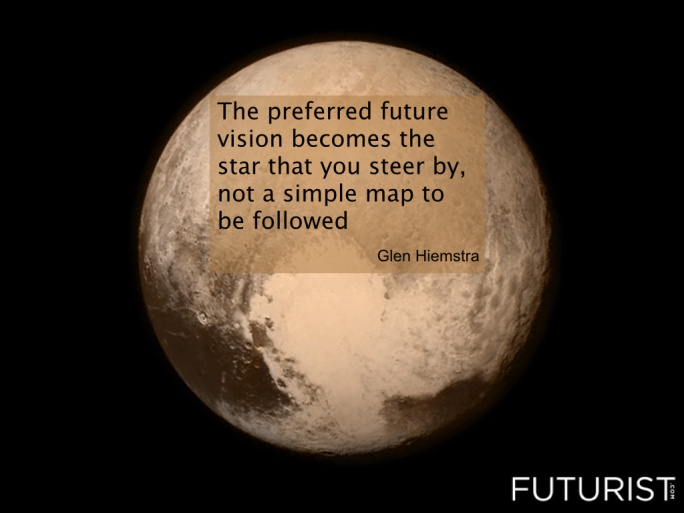 «Бачення найкращого майбутнього стає зіркою, на яку дивляться здалека, але не вживають конкретних дій, що спрямовані на її досягнення.»
Бачення
Лідер
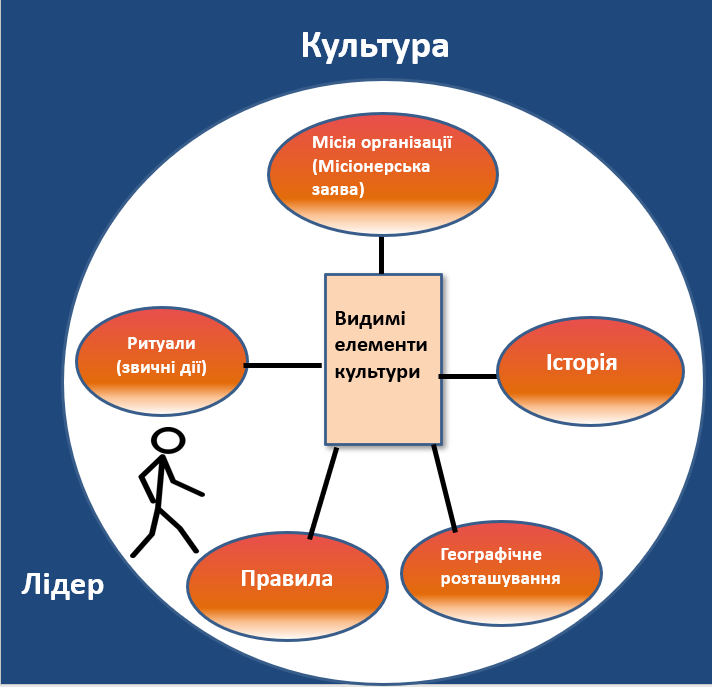 Культура
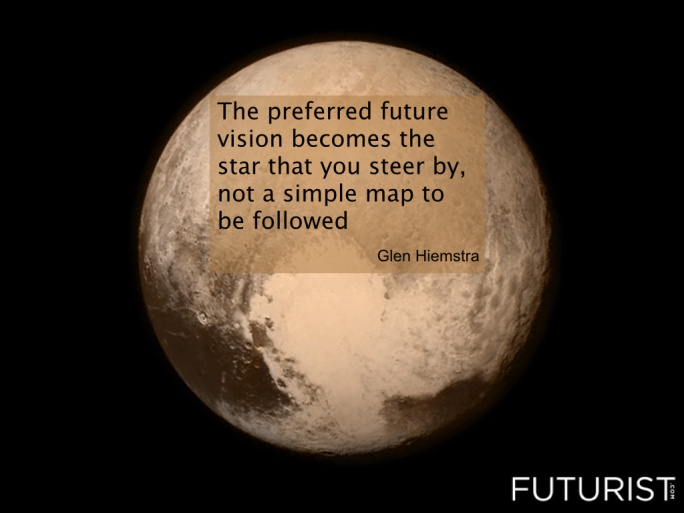 «Бачення найкращого майбутнього стає зіркою, на яку дивляться здалека, але не вживають конкретних дій, що спрямовані на її досягнення.»
Бачення
Молитва та планування
Лідер
Лідер з усіма своїми сильними та слабкими рисами взаємодіє з групою людей, щоб визначити культуру (те, «як чинять тут»), щоб розвинути бачення найкращого майбутнього, а потім дає необхідний імпульс для виконання дій для його досягнення, що пов'язано з плануванням і молитвою.